What’s missing?
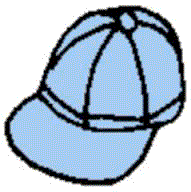 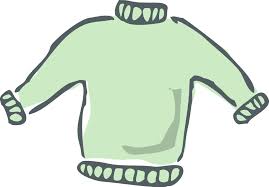 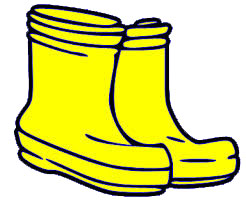 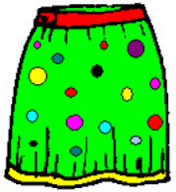 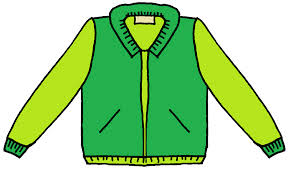 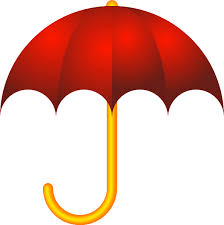 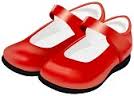 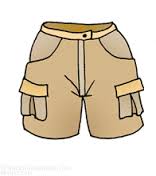 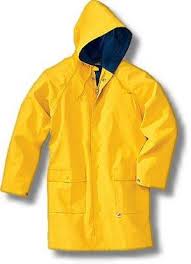 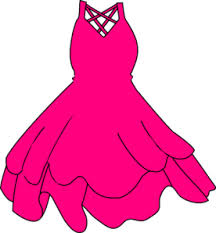 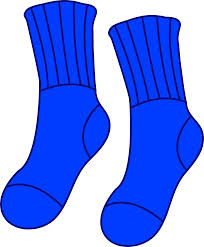 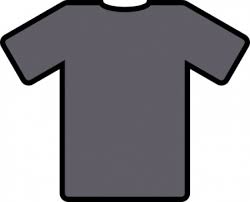 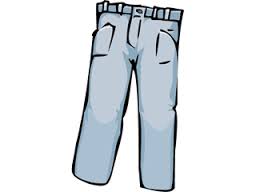 [Speaker Notes: яйц]
What’s missing?
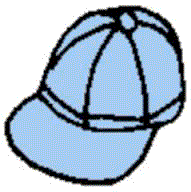 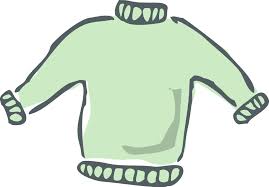 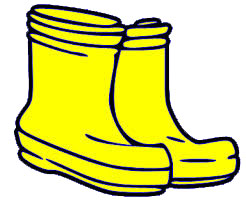 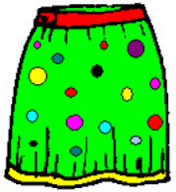 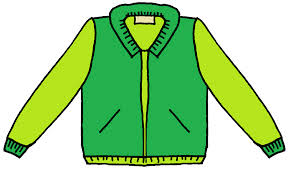 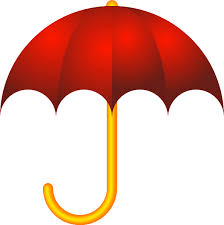 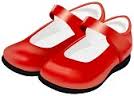 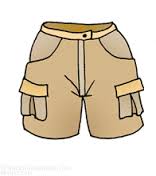 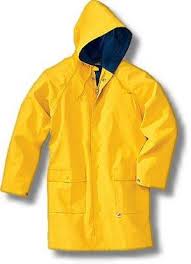 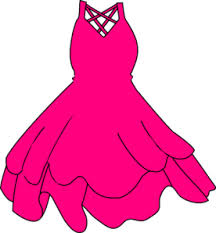 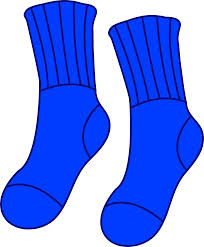 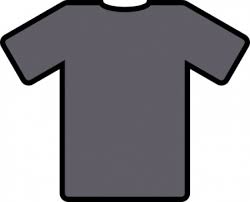 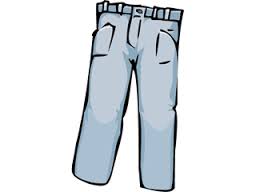 [Speaker Notes: яйц]
What’s missing?
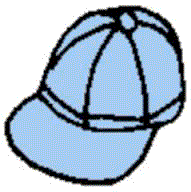 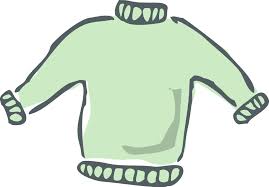 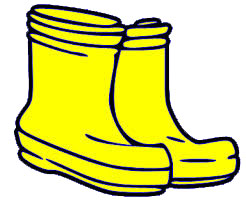 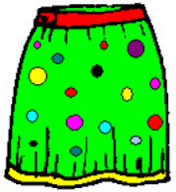 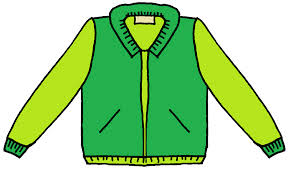 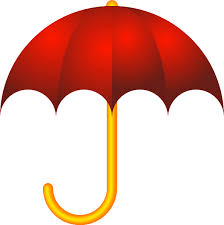 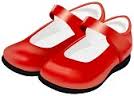 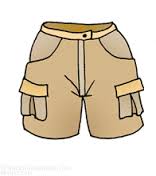 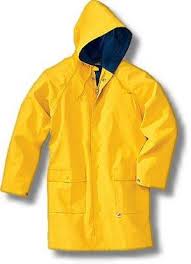 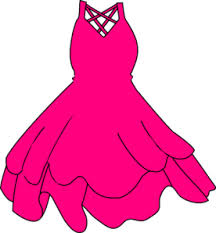 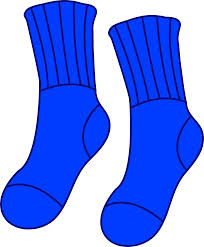 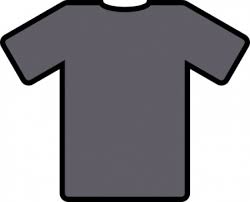 [Speaker Notes: яйц]
What’s missing?
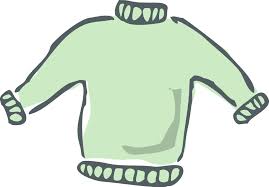 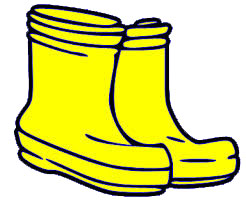 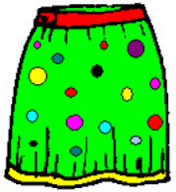 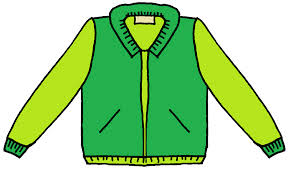 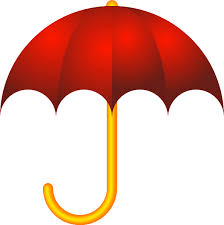 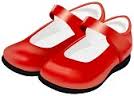 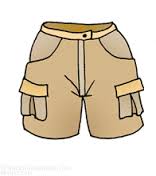 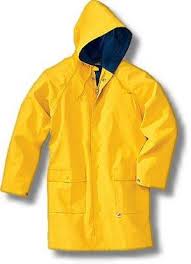 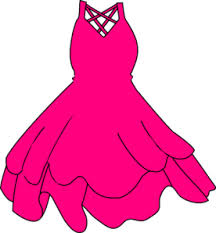 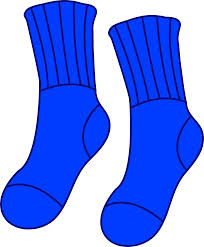 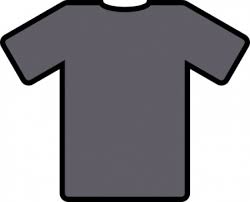 [Speaker Notes: яйц]
What’s missing?
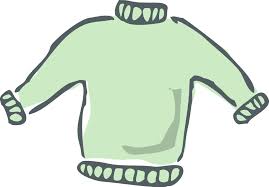 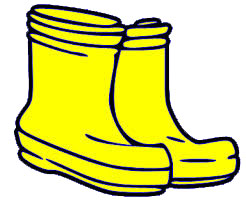 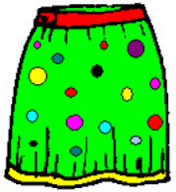 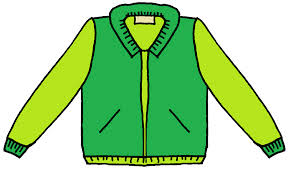 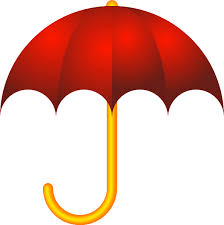 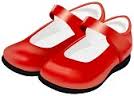 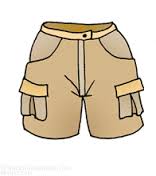 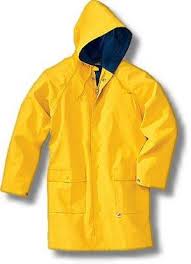 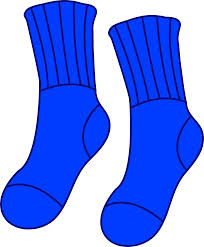 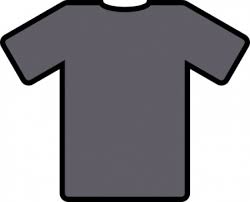 [Speaker Notes: яйц]
What’s missing?
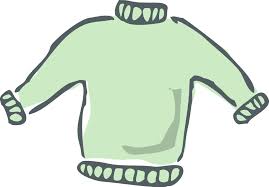 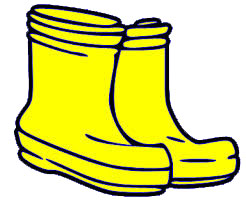 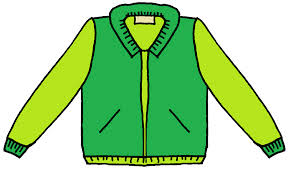 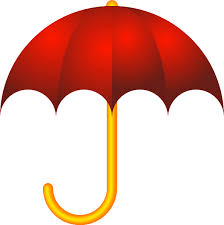 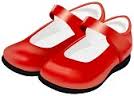 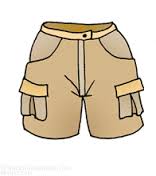 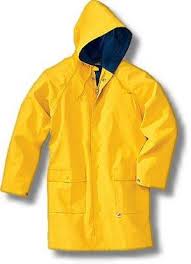 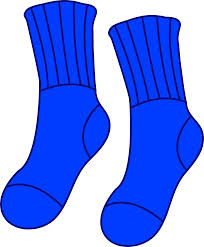 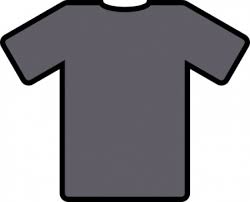 [Speaker Notes: яйц]
What’s missing?
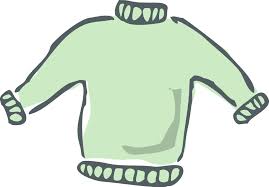 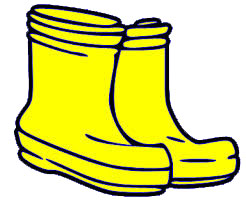 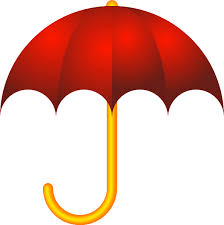 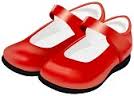 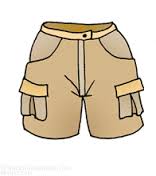 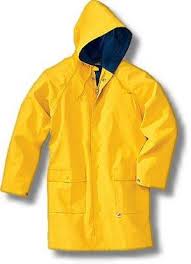 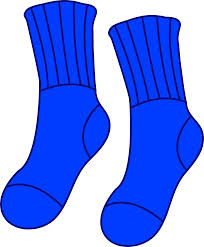 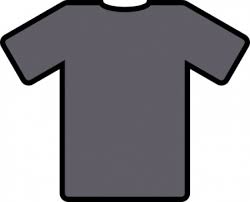 [Speaker Notes: яйц]
What’s missing?
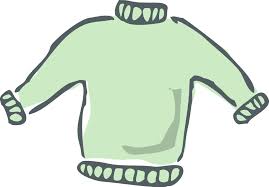 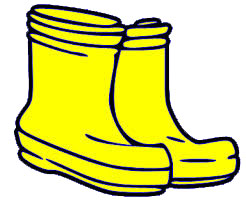 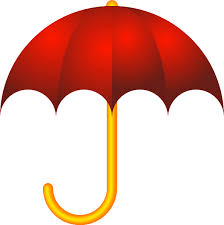 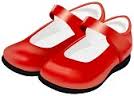 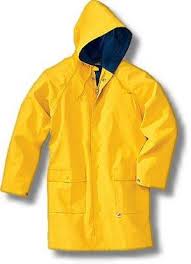 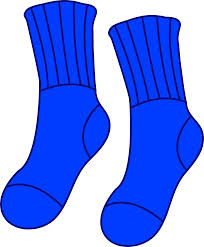 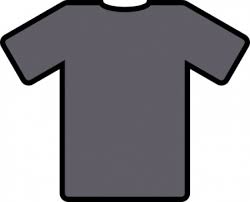 [Speaker Notes: яйц]
What’s missing?
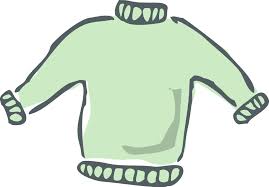 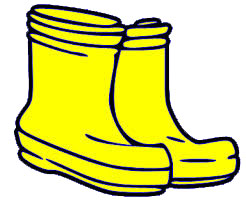 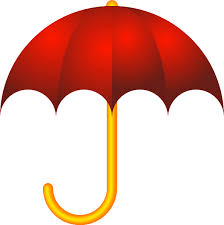 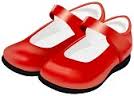 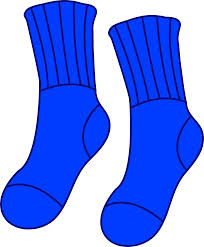 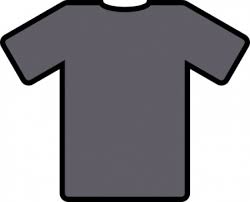 [Speaker Notes: яйц]
What’s missing?
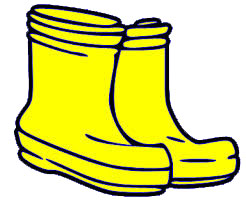 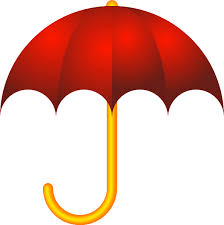 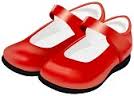 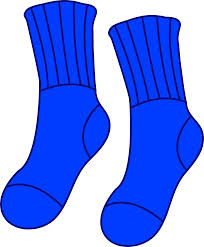 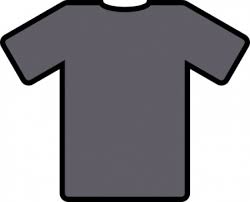 [Speaker Notes: яйц]
What’s missing?
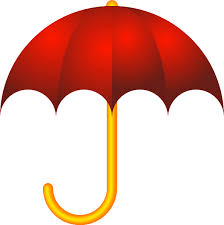 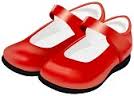 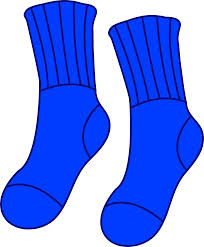 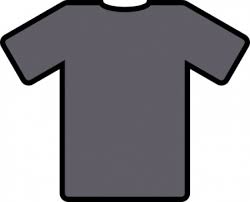 [Speaker Notes: яйц]
What’s missing?
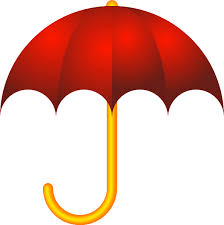 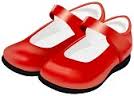 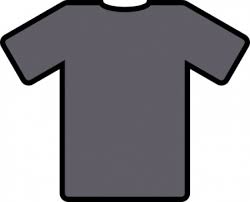 [Speaker Notes: яйц]
What’s missing?
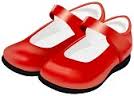 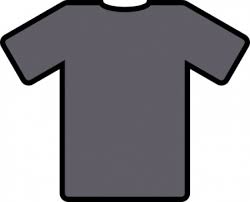 [Speaker Notes: яйц]
What’s missing?
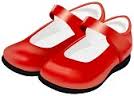 [Speaker Notes: яйц]
What’s missing?
[Speaker Notes: яйц]